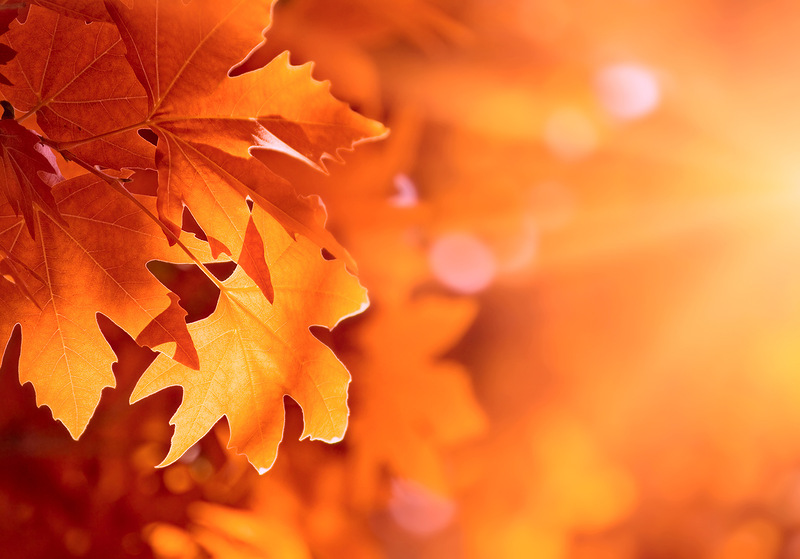 ДЕТСТВО ПОЭТА
Село Константиново 
Рязанская область
Памятник великому русскому поэту Сергею Есенину.
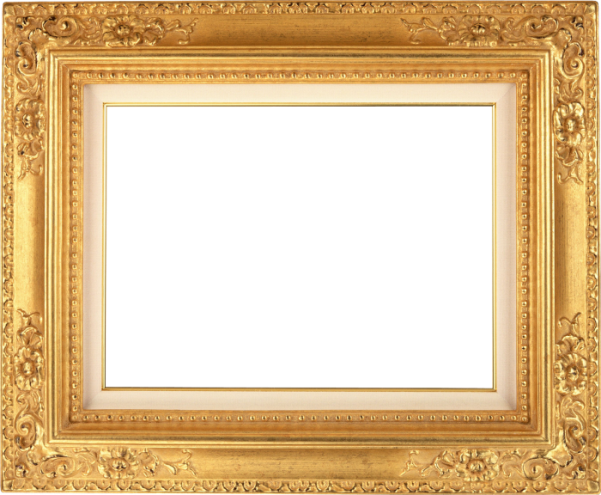 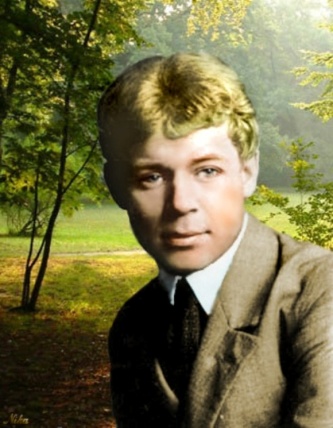 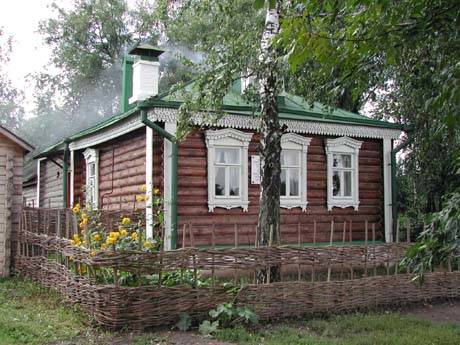 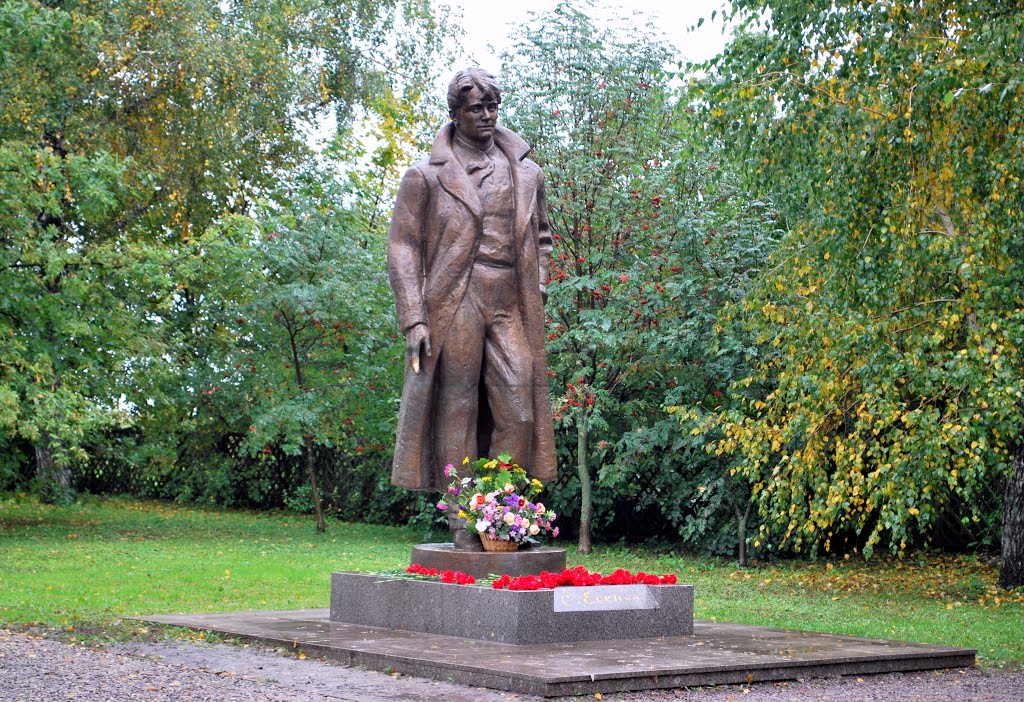 Сергей Есенин
Я любил этот дом деревянный,В бревнах теплилась грозная морщь,Наша печь как-то дико и странноЗавывала в дождливую ночь.
3 октября 1895 г –
                  28 декабря 1925 г
Гой ты, Русь, моя родная,
Хаты — в ризах образа…
Не видать конца и края— 
Только синь сосет глаза.
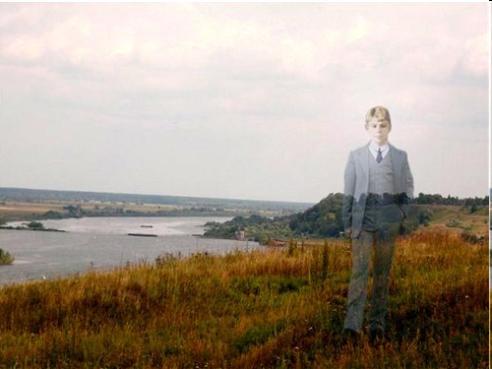 Село Константиново
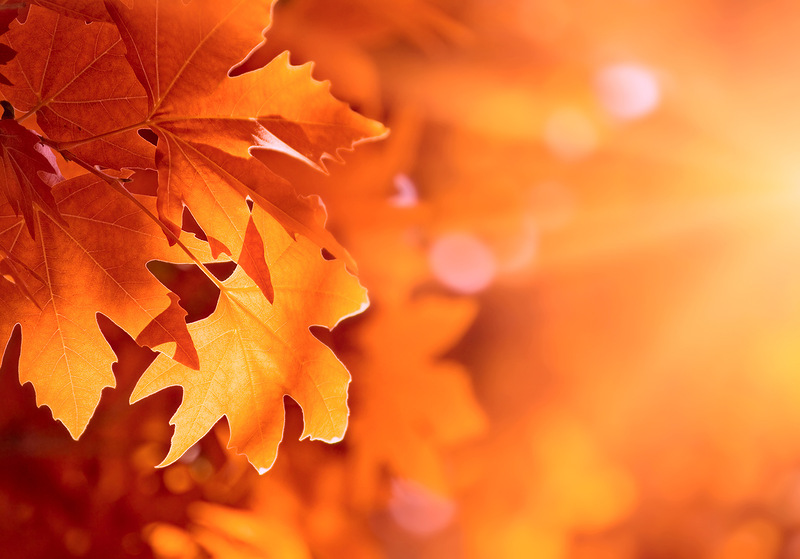 Букет из любимых цветов Есенина
Черемуха душистаяС весною расцвелаИ ветки золотистые,Что кудри, завила
Под венком лесной ромашки
Я строгал, чинил челны,
Уронил кольцо милашки
В струи пенистой волны.
Не жалею, не зову,
Не плачу, все пройдет
Как с белых яблонь дым.
Черемуха душистаяС весною расцвелаИ ветки золотистые,Что кудри, завила.
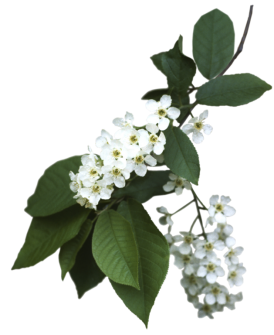 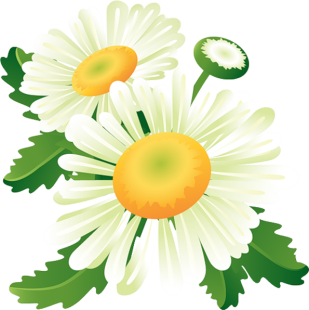 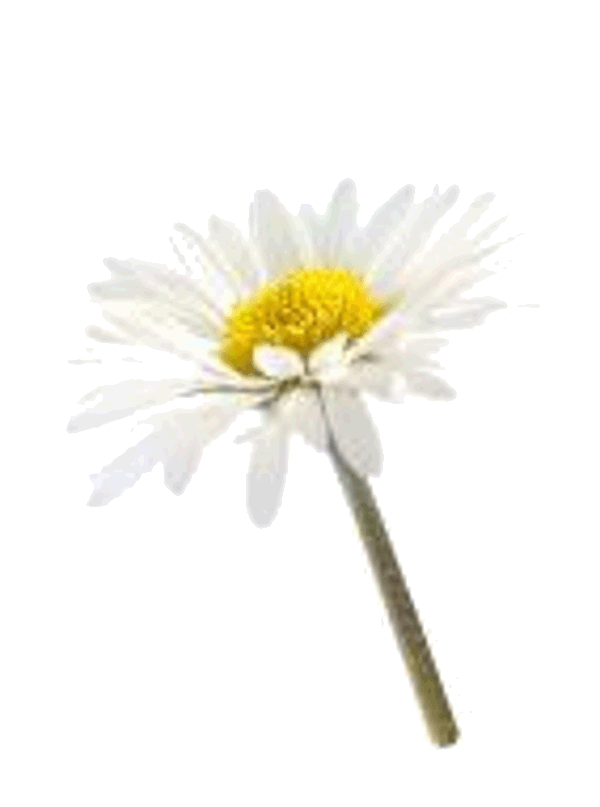 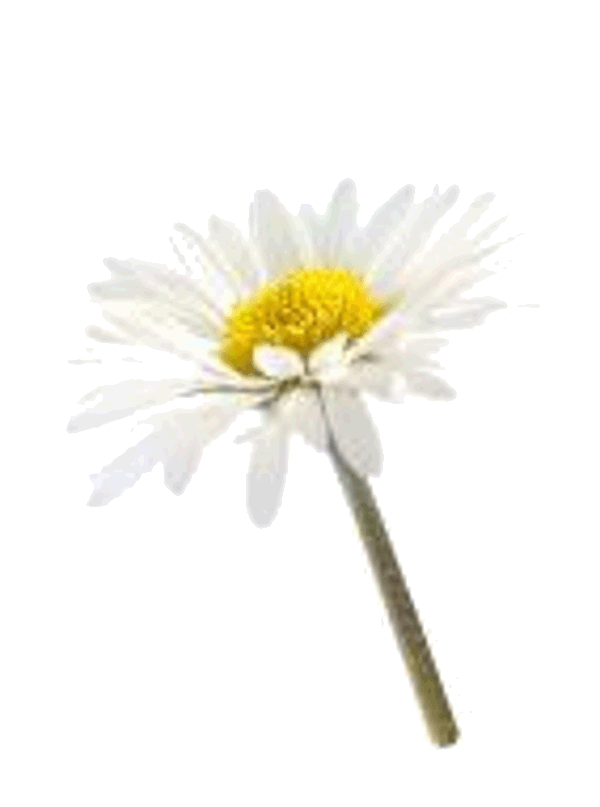 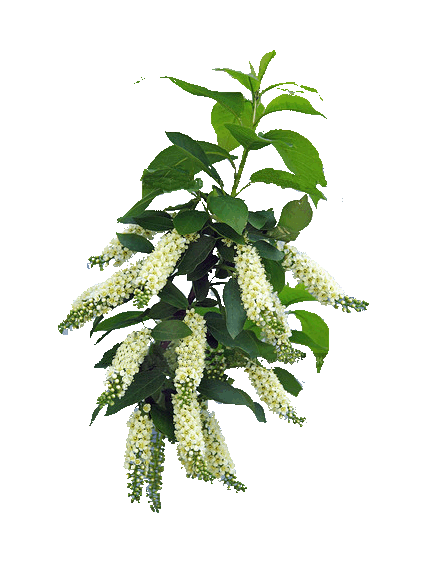 Колокольчик среброзвонный
Ты поешь? Иль сердцу снится?
Свет от розовой иконы
На златых моих ресницах.
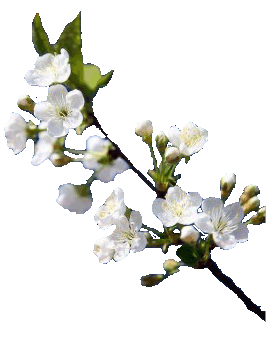 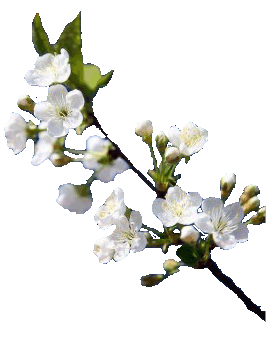 Я по первому снегу бреду,
В сердце ландыши, 
вспыхнувших сил.
Вечер синею свечкой звезду
Над дорогой моей засветил.
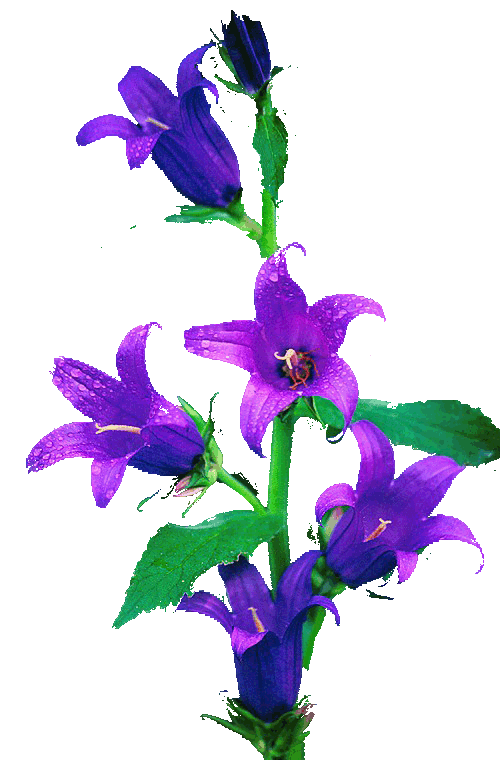 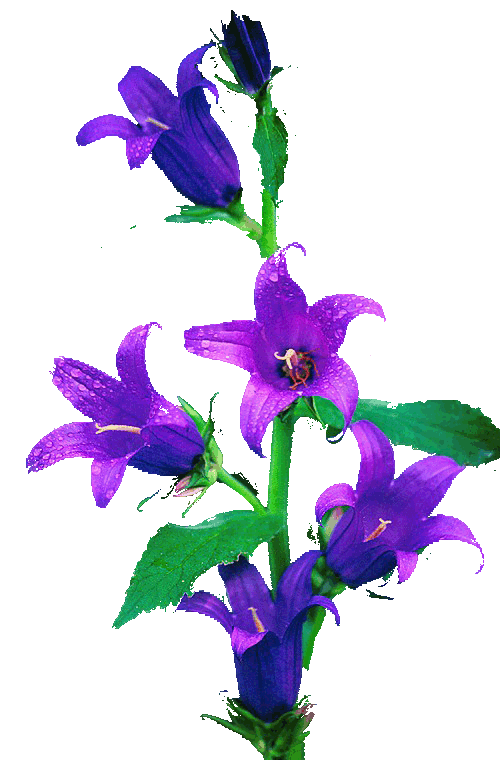 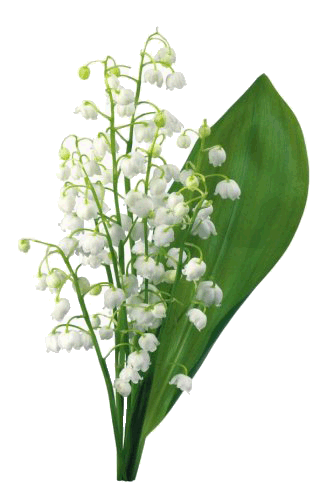 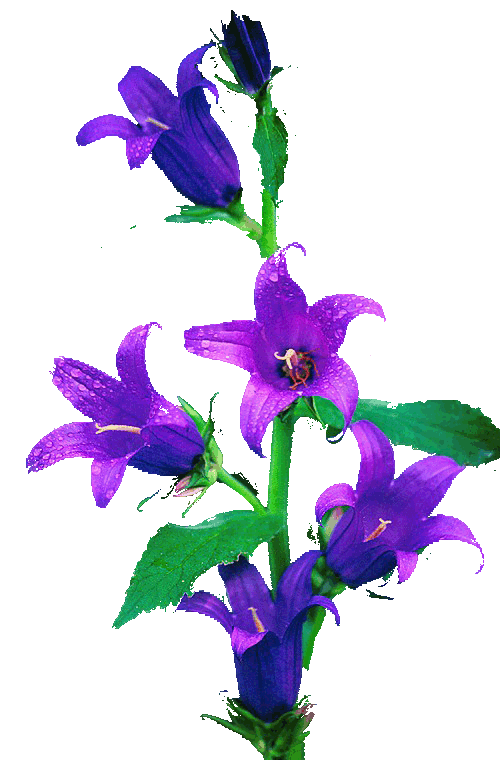 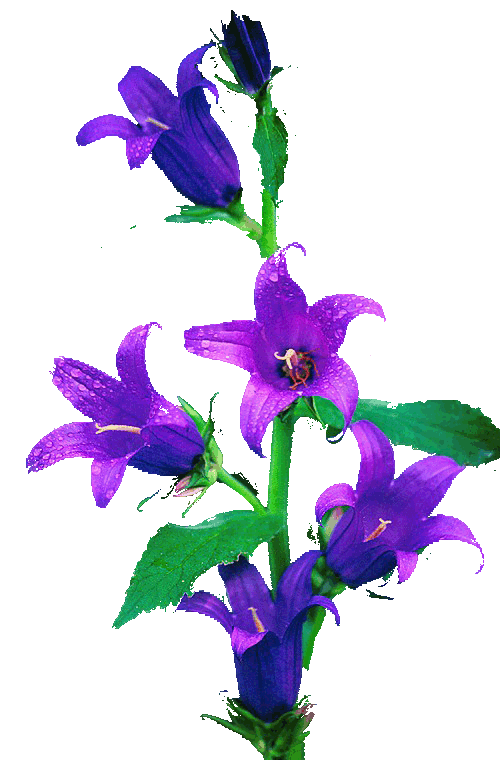 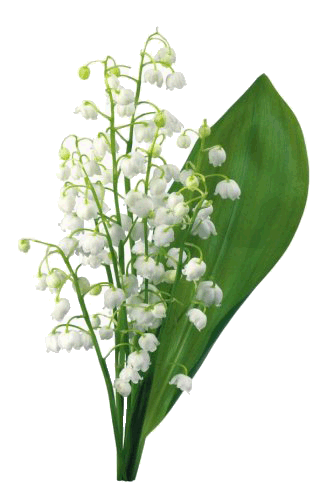